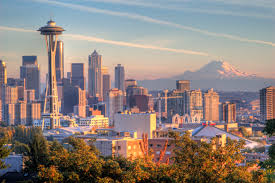 Seattle
izradile:
Terra Gulić
Gracia Gurov
6. a
(OŠ Sesvetska Sopnica)
Površina : 369,2 km2
Gustoća naseljenosti : 2772 st/km2
Stanovništvo grada : 608,660
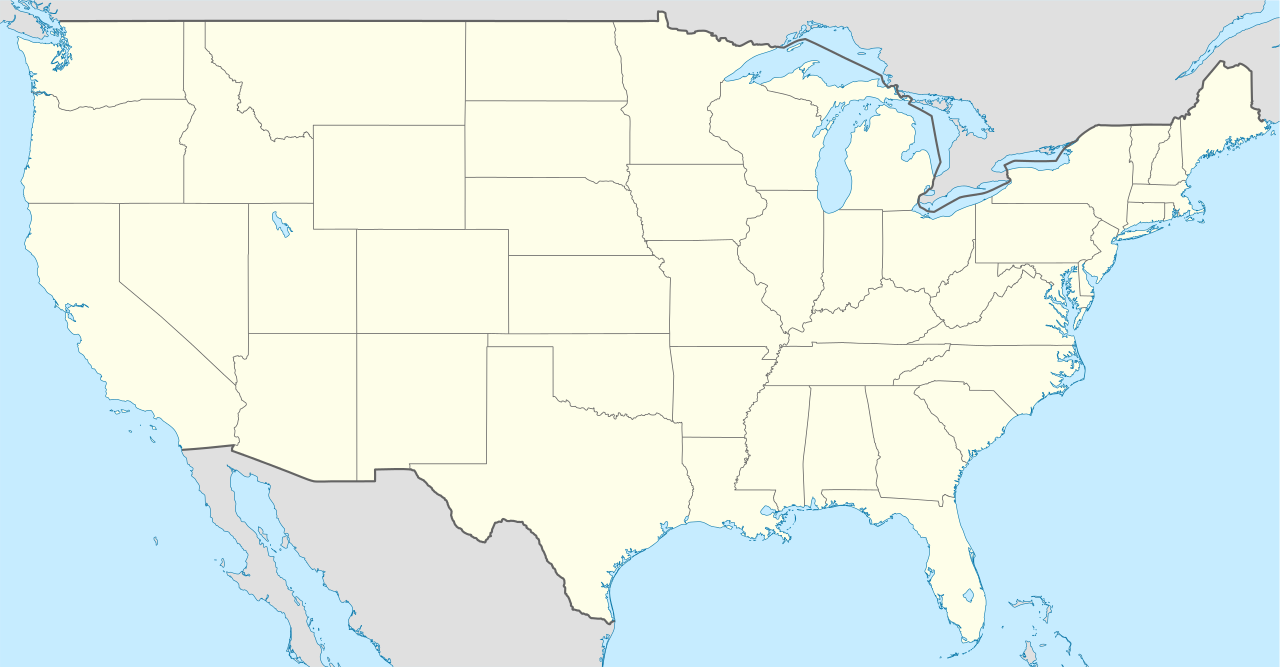 SEATTLE
ZANIMLJIVOSTI:
Seattle je grad na sjeverozapadu SAD-a, u državi Washington, iako je najveći grad savezne države, ipak nije glavni grad
Seattle se nalazi na obali tihooceanskog zaljeva Puget Sound, zaljev je prepun otoka i težak za plovidbu
Seattle ima mnogo modernih poslovnih zgrada, najpoznatiji je toranj s promatračnicom Space Needle
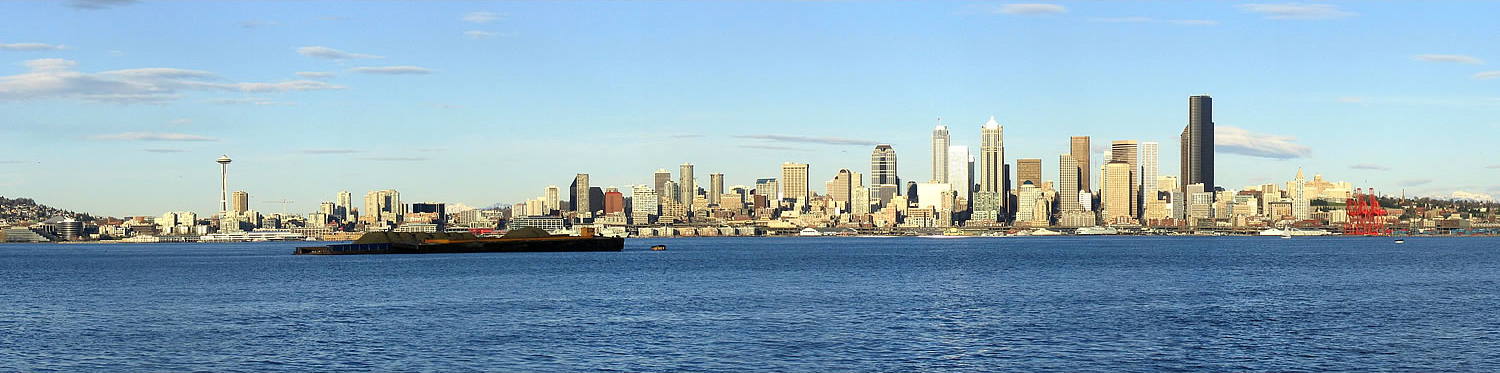 POVIJEST:
Prvi indijanski narodi naselili su prostor Seattlea prije oko 4000 godina
 U doba dolaska Europljana u 19. stoljeću na tom je prostoru živjelo indijansko pleme Duwamish
Grad Seattle je 1851. godine osnovao Luther Collins prema drugim izvorima, grad je osnovala grupa istraživača i doseljenika nazvana Denny Party, koju je predvodio Arthur Denny
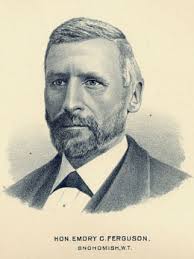 KLIMA:
Područje ima oceansku klimu;  prosječna se zimska temperatura kreće od 2 do 4°C, a ljetna od 22 do 24°C 
Godišnji prosjek oblačnih dana je 226, zbog čega je grad i dobio nadimak kišoviti grad
 Mnogo kiše nastaje zbog položaja grada na obali Tihog oceana, ispod planina na kojima se kondenzira vodena para koja dolazi s oceana
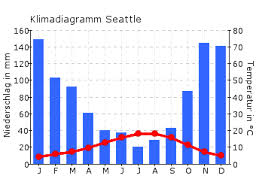 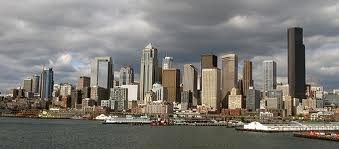 ČISTOĆA:
U američkom gradu Seattleu od 1. siječnja ove godine zabranjeno je bacanje hrane u smeće
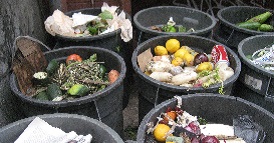 PITANJA:
1. Kolika je površina Seattla?
368, 2 km2
369, 2 km2
367, 2 km2

TOČAN ODGOVOR JE: b)
369, 2 km2
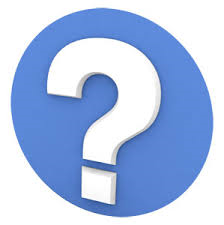 2. Seattle se nalazi na...
Jugozapadu  SAD- a
Sjeveroistoku  SAD- a
Sjeverozapadu  SAD- a

TOČAN ODGOVOR JE:  c)
Sjeverozapadu  SAD- a
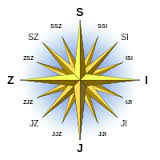 3. Koje je godine osnovan grad Seattle?
1851.
1951.
1551.

TOČAN ODGOVOR JE: a)
1851.
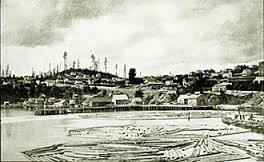 4. Prosječna zimska temperatura kreće od...
2 do 3°C
2 do 4°C
2 do 5°C

TOČAN ODGOVOR JE: b)
2 do 4°C
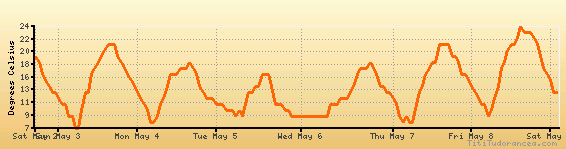 5. Kojeg se datuma zabranilo bacati hranu u smeće u Seattlu?
1. veljaće
1. travnja
1. sijećnja

TOČAN ODGOVOR JE: c)
1. sijećnja
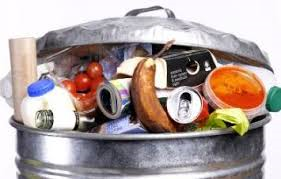 LITERATURA:
Svi podaci su nađeni na GOOGLE....
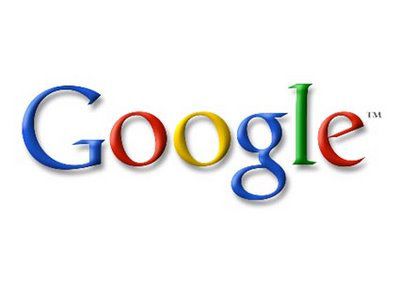 HVALA
           NA  PAŽNJI!
Dallas
Izradio: Anel Smajlović 6. c
(OŠ Sesvetska Sopnica)
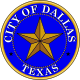 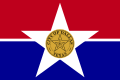 Ukratko
površina: 997 km²
broj stanovnika: 1.279.910
gustoća naseljenosti: 1443 stanovnika/km²
geografski položaj: u američkoj saveznoj državi Teksas.
Dallas je poznat kao centar telekomunikacija, računalne tehnologije, prometa.
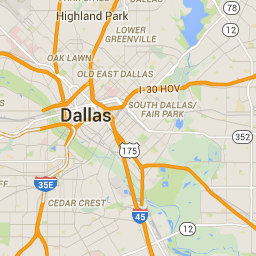 Znamenitosti
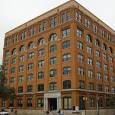 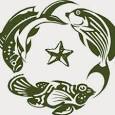 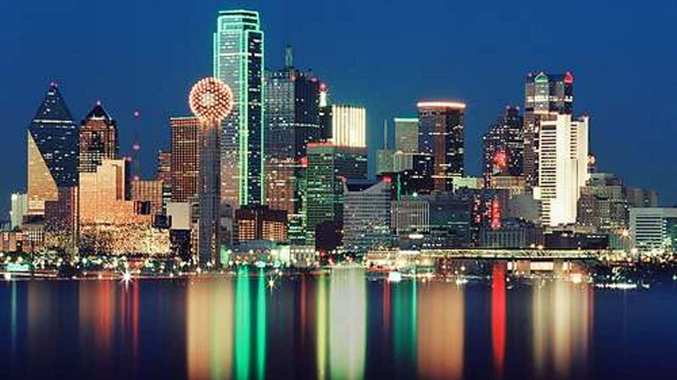 Muzej na 6 katova.
Dallas akvarij.
Galleria hotel po noći.
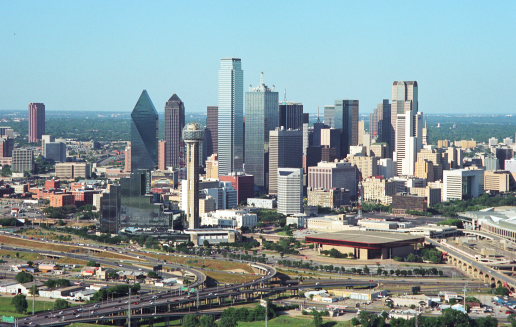 Dallas.
Zanimljivosti
u Dallasu je ubijen tadašnji američki predsjednik John Fitzgerald Kennedy(JFK) 22. studenog 1963.


Nadimak gradu Dallasu je: Big D 
Osnovan je 1841., a 2. veljače 1856. službeno je postao gradom.
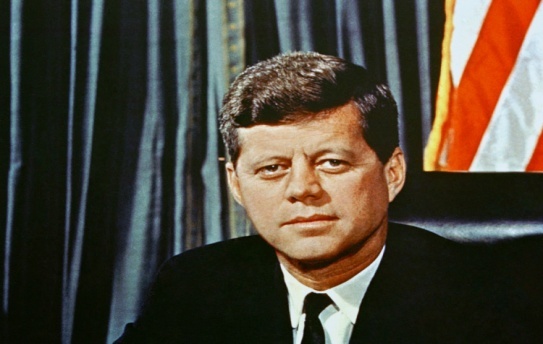 Kolika mu je površina?
997  km²
456  km²
674  km²




Točan odgovor: a)
Koliko ima stanovnika?
9.432.342
1.279.910
7.234.129




Točan odgovor: b)
Gdje se nalazi?
U državi Engleskoj
U državi Teksas.
U državi New York




Točan odgovor: b)
Kada je ubijen JFK?
22. studenog 1963.
23. prosinca 1945.
12. studenog 1992.




Točan odgovor: a)
Kada je osnovan?
2. studenog 1743.
4. lipnja 2003.
2. veljače 1856.




Točan odgovor: c)
HVALA NA POZORNOSTI!!!!!

Izvor: http://hr.wikipedia.org/wiki/Dallas,_Teksas
New York
Izradio: Jakov Staković, 6.c
(OŠ Sesvetska Sopnica)
Uvod
površina 
broj stanovnika
gustoća  naseljenosti
smještaj na karti
zanimljivosti
Površina New Yorka
Broj stanovnika i gustoća naseljenosti
Smještaj na karti
New York leži na istočnoj obali SAD-a u saveznoj državi New York, na ušću rijeke Hudson i na East Riveru, prosječno šest metara iznad razine mora. Na suprotnoj, zapadnoj obali Hudsona nalazi se Jersey City u susjednoj državi New Jersey. Geografske koordinate su 40,46 stepeni sjeverne širine i 73,54 stepeni zapadne dužine.
Znamenitosti
Brooklyn Bridge
Proglašen je osmim svjetskim čudom kada je 1883. godine dovršen nakon 30 godina gradnje.
Kip Slobode
Zaštitni znak SAD-a. Bio je to prvi znak New Yorka koji su vidjeli 12 milijuna doseljenika koji su prošli preko otoka Ellis.
Central Park
Central Park pokriva površinu od 3,4 m2 u samom centru Manhattana. To je prirodna oaza koja pruža pravi odmor i relaksaciju svojim posjetiteljima.
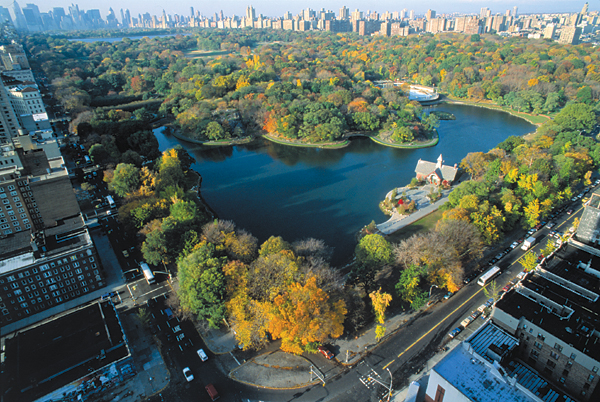 Profesionalni košarkaški klub
New York stanovnici obično naziva Knicksa, su profesionalni košarkaški tim sa sjedištem u New Yorku.
Zanimljivosti
New York je najnaseljeniji grad u SAD-u i središte je metropolitanskog područja New York, jednog od najnaseljenijih metropolitanskih područja u svijetu.
Big Apple
New York se još naziva „Big Apple”. U ranim 1920-ih, „Jabuka” se koristi u odnose na mnoge trkaće staze oko New Yorka. Jabuka se davala pobjednicima utrke – kao što su to bile važne utrke, nagrade su bile značajne.
Kviz
Po čemu je New York poznat?

Kip Slobode
Po ćevapima
Po pizzi

Točan odgovor: a)
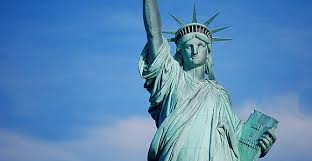 Koji je još naziv za New York?

Pineapple
Big Apple
Dinja

Točan odgovor: b)
Kolika je gustoća naseljenosti New Yorka?

10.630/km²
10.639/km²
11.627/km²

Točan odgovor: a)
Kolika je ukupna površina New Yorka?

1.214,4 km²
1.423,2 km²
4.432.5 km²

Točan odgovor: a)
Po čemu je New York dobio ime „Big Apple”?

Po utrkama
Po životinjama 
Po obliku grada

Točan odgovor: a)